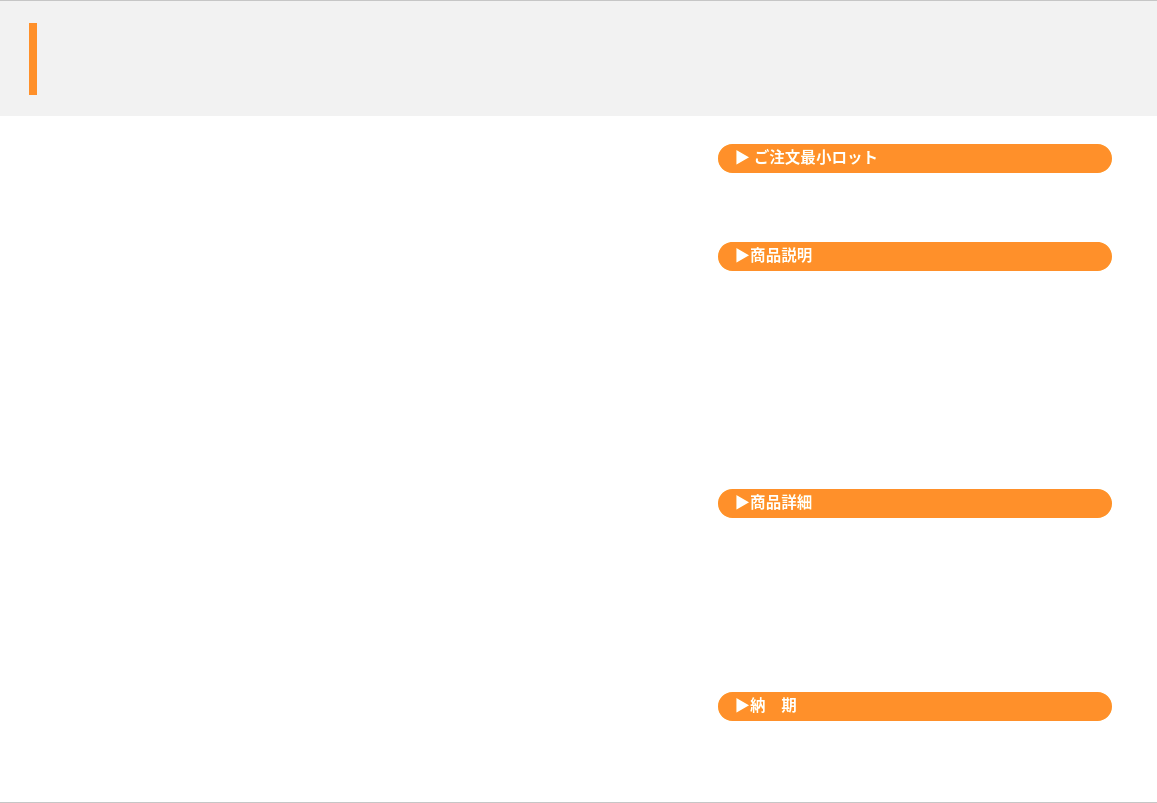 折り畳みサンシェード
簡単にコンパクトに折り畳めます。
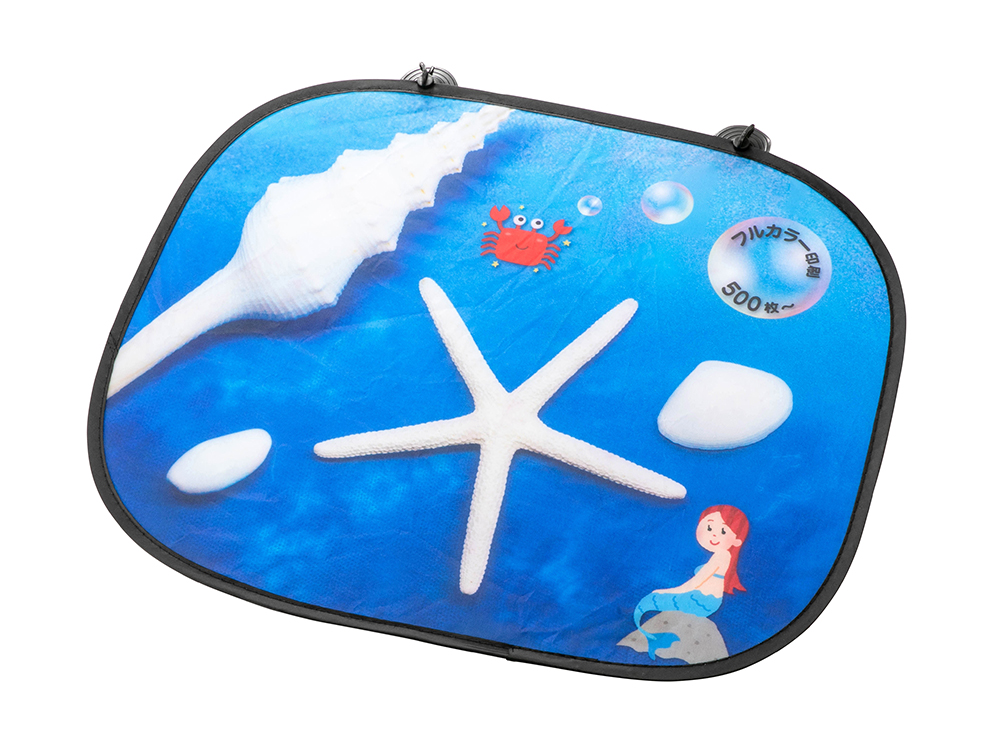 500枚から
全面オリジナルフルカラープリント可能な折り畳みサンシェード
この数で全面フルカラーオリジナル
車の窓に着けて強い日差しをカット！メッシュタイプもあります。
受注生産品になります。
品　番　　org087
サイズ　　約440×360mm
材　質　　ポリエステル、吸盤
印　刷　　フルカラー
外　装　　個別PP袋入
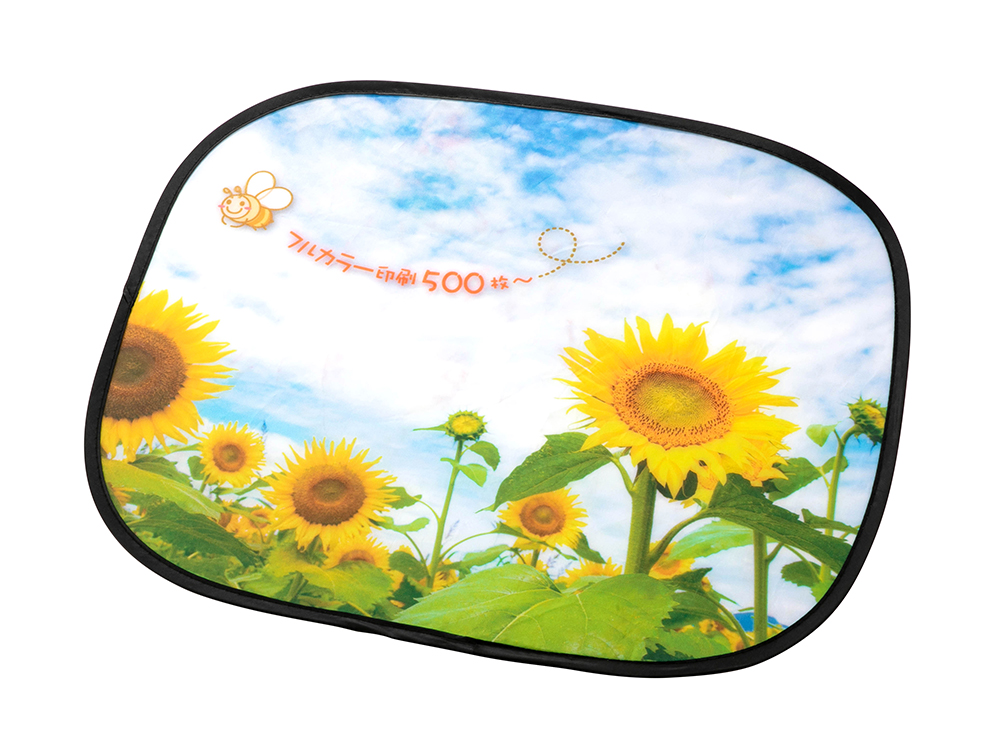 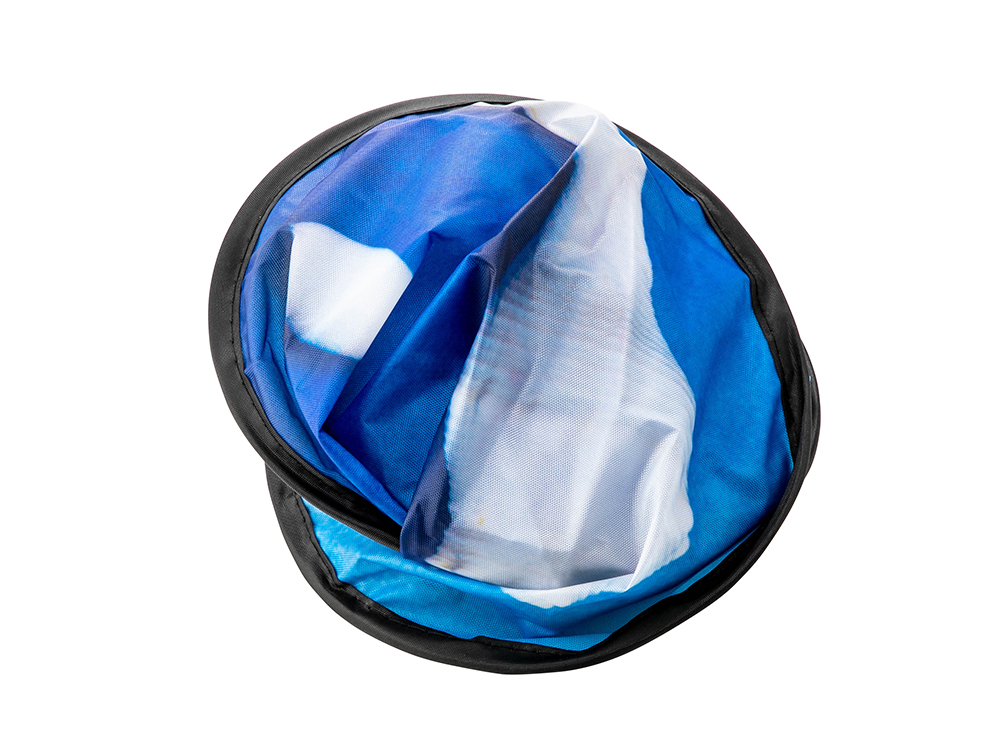 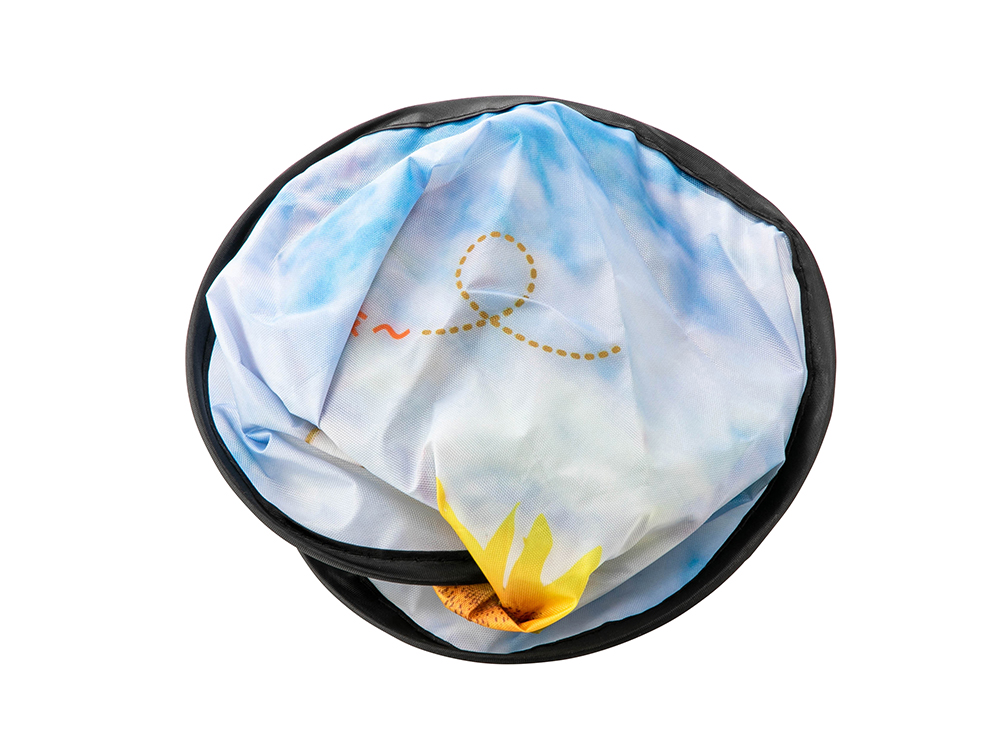 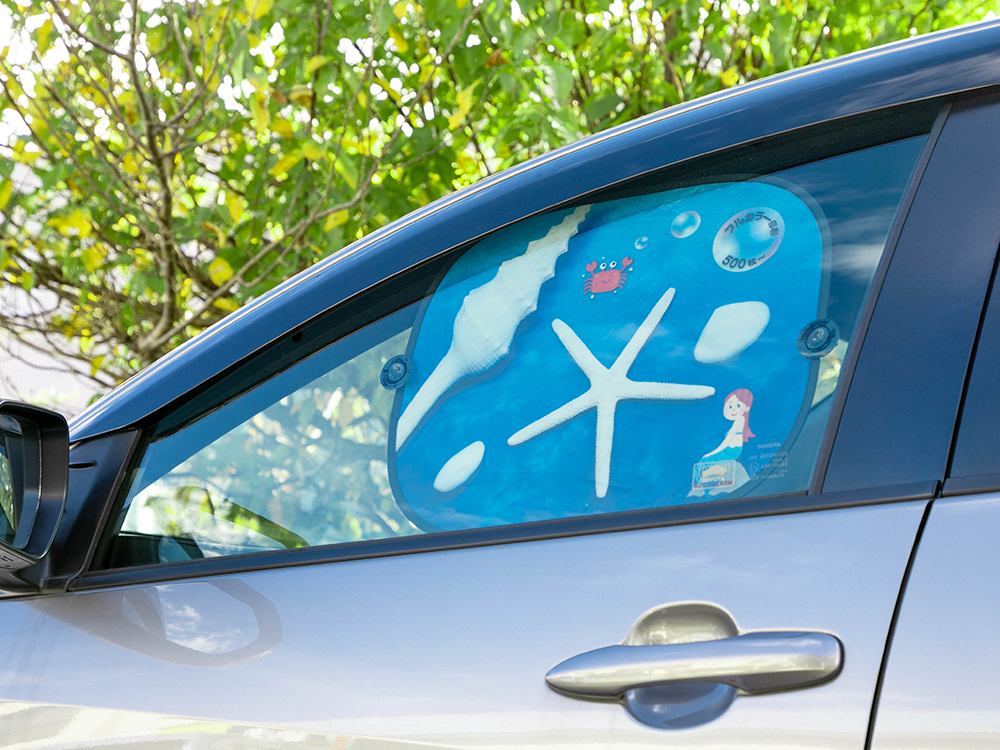 校了後約30日～